TkRibbon: Windows Ribbons for Tk
Georgios Petasis

Software and Knowledge Engineering Laboratory,Institute of Informatics and Telecommunications,National Centre for Scientific Research “Demokritos”,Athens, Greecepetasis@iit.demokritos.gr
Overview
The Windows Ribbon framework
Creating a Ribbon
Writing the XAML Markup
Compiling the Markup
Creating the TkRibbon widget
Interacting with the Ribbon
Conclusions – Future work
2
TkRibbon: Windows Ribbons for Tk
13 Oct 2010
The Windows Ribbon Framework
A new UI paradigm, aiming to unify into a single UI element:
Multilayered menus
Toolbars
Task panes
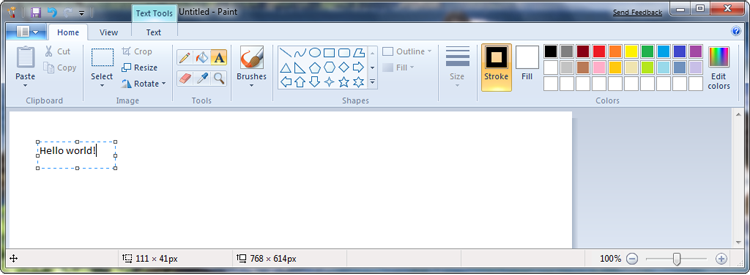 Paint for Windows 7
3
TkRibbon: Windows Ribbons for Tk
13 Oct 2010
Ribbon UI components
The Ribbon framework consists of two UI components:
The Ribbon command bar, which contains:
The Application menu
A set of standard tabs
A Help button
A rich contextual menu
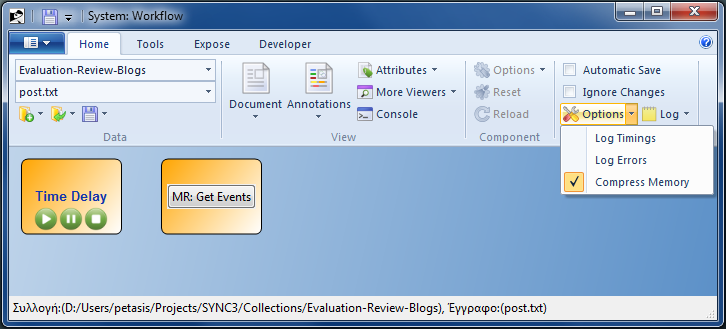 4
TkRibbon: Windows Ribbons for Tk
13 Oct 2010
Ribbons and Applications
Two distinct but dependent development platforms:
A XAML-based markup language, which describes the controls, their properties and their visual layout.
A set of COM C++ interfaces that ensure interoperability between the Ribbon framework and the application.

A Ribbon is actually a COM object:
Attaches to the top part of a window
Redraws window and decoration as needed
Interacts with the user & application
5
TkRibbon: Windows Ribbons for Tk
13 Oct 2010
TkRibbon: Ribbons for Tk
TkRibbon provides the needed middleware for:
Loading a resource DLL containing one (or more) Ribbons
Initialise the Ribbon framework
Create a “fake” Tk widget, for occupying the needed space for Tk widget managers
Attach a Ribbon to a Tk toplevel widget
Communicate user actions from the Ribbon to the application
Through Tk virtual events
Send requests to the Ribbon
By invoking widget subcommands
6
TkRibbon: Windows Ribbons for Tk
13 Oct 2010
MARKUP
CODE
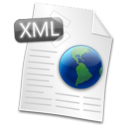 Create Ribbon Tk Widget
Load Resource DLL
Ribbon Declaration (Markup)
Load Ribbon from Resource DLL
Header.h
Resource.rc
Markup Binary.bml
Markup Binary.bml
Register Command Callback
Register Command Event Handlers
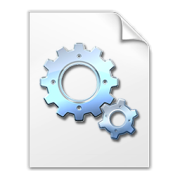 Resource DLL
Creating a Ribbon in Tk Ribbon
Compile Ribbon Markup(UICC.exe)
Link
7
TkRibbon: Windows Ribbons for Tk
13 Oct 2010
Writing the XAML Markup (1)
Two major parts:
Definition of commands
Layout of commands in tabs, groups inside a tab, and commands inside a group

Everything is a command

Commands have properties:
Label
Tooltip
Images
etc.
8
TkRibbon: Windows Ribbons for Tk
13 Oct 2010
Writing the XAML Markup (2)
9
TkRibbon: Windows Ribbons for Tk
13 Oct 2010
Compiling the XML into a DLL
Ribbons are contained in DLLs
Thus, the XAML describing a Ribbon must be compiled
10
TkRibbon: Windows Ribbons for Tk
13 Oct 2010
Creating the widget (1)
11
TkRibbon: Windows Ribbons for Tk
13 Oct 2010
Creating the widget (2)
12
TkRibbon: Windows Ribbons for Tk
13 Oct 2010
The result: A Ribbon inside Tk
13
TkRibbon: Windows Ribbons for Tk
13 Oct 2010
Interacting with a Ribbon
Three means of interaction:

Through the widget callback
When the Ribbon requests property values

Through virtual events
When an event occurred in the Ribbon

Through widget subcommands invocation
When the application performs a request to the Ribbon
14
TkRibbon: Windows Ribbons for Tk
13 Oct 2010
The widget callback (1)
The callback is invoked when a property value is needed, because:
A property is not defined in the XML
A property has been invalidated
Three parameters (at most):
The command id
An integer
The property type
One from: UI_PKEY_Enabled, UI_PKEY_RepresentativeString, UI_PKEY_ItemsSource, UI_PKEY_Categories, UI_PKEY_SelectedItem, UI_PKEY_BooleanValue
The current value (if available)
15
TkRibbon: Windows Ribbons for Tk
13 Oct 2010
The widget callback (2)
The callback is expected to return a value
According to the property type
The most complex types relate to galleries
UI_PKEY_Categories



UI_PKEY_ItemsSource


Combo boxes are also galleries!
16
TkRibbon: Windows Ribbons for Tk
13 Oct 2010
Virtual events
<<onExecute>>
Delivered when the user has executed a control
“%d” contains the command id
<<onPreview>>
Delivered when mouse hovers over a command
<<onCancelPreview>>
Cancels an <<onPreview>>

<<onCreateUICommand>>, <<onViewChanged>>, <<onDestroyUICommand>>, <<onUpdateProperty>>
 Reserved for future use
17
TkRibbon: Windows Ribbons for Tk
13 Oct 2010
Widget subcommand
Many available subcommands
pathname load_resources native-dll-path
pathname load_ui module ribbon-name
Relate to loading a Ribbon

pathname get_property property-type control-id
Retrieve the value of a property

pathname invalidate_state state-property control-id
pathname invalidate_value property control-id
pathname invalidate_property property control-id
Invalidate property aspects, so as new values will be requested
18
TkRibbon: Windows Ribbons for Tk
13 Oct 2010
Conclusions – Future work
TkRibbon allows usage of Ribbons from Tk
A large percentage of Ribbon functionality is supported
Future work will concentrate on:
Supporting missing features
Recent Files item list not available
Saving and restoring state of the Quick toolbar
Contextual tabs are supported
But not tested yet

Support for contextual menus missing
Is it important?
19
TkRibbon: Windows Ribbons for Tk
13 Oct 2010
Thank you!